Beam stability -impedance in the ps
S. Aumon, H. Bartosik, P. Freyermuth, O. Hans
S. Gilardoni, E. Metral, G. Rumolo, B. Salvant
Contents
Motivations
Coherent tune shift at injection energy
Effective imaginary impedance at injection
Coherent tune shift at extraction
Effective imaginary impedance at LHC extraction energy
Estimation of the coherent tune shift due to the space charge at injection in the vertical plane
Fast transverse instability at transition
Estimation of the real part of the impedance
Conclusions - Remarks
Motivations
What is the transverse impedance of the PS now ?
High intensity and High brightness LHC beams remained unstable at injection due to head-tail (m=5,6,7).
Important issue PS 2 GeV upgrade
Fast instability measurements at transition crossing in the PS gave an estimation of Real(Zt) broadband
Estimate the low frequency imaginary part of the broad-band impedance.
Estimation of the tune shift due to the space charge.
Motivations - Examples
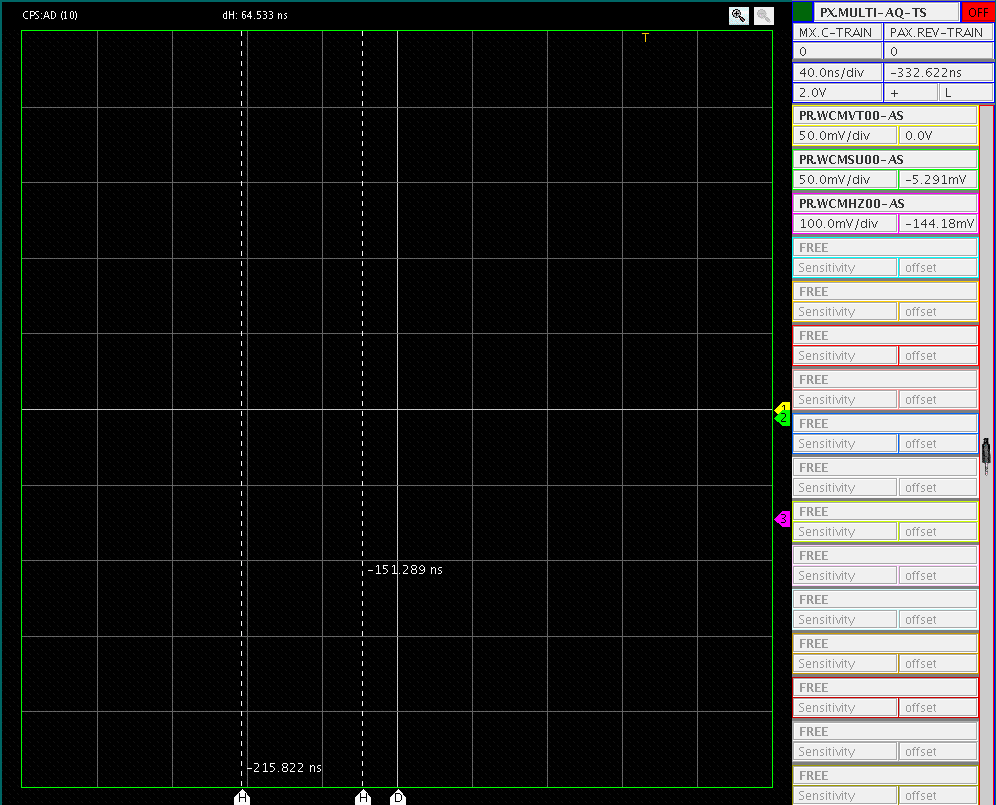 HI-LHC beam at injection
(2010)
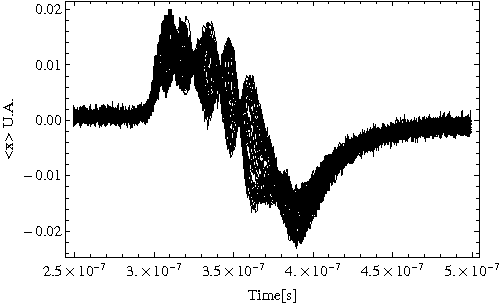 AD beam in the PS at injection (2010)
Why is important ?
ToF
Single bunch
Since 2010, accelerated intensity 850e10 protons !
Broad band impedance model
Im(Zt)
Real Tune shift measurements
Estimation of this part
Re(Zt)
Instability rise time measurements
Estimation of this part
wr
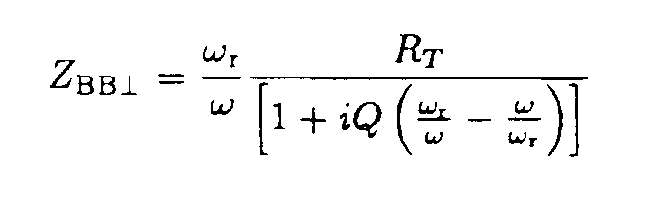 Courtesy R. Cappi, “Impedance Measurements”
Broad band impedance model
Broad band (BB) impedance model assumed at a resonatorRs (shunt impedance), fr (resonator freq. ) pipe cutt-off freq. and the quality factor Q.
For Elias (2001), R. Cappi, M. Martini et al (1989)Rs= 3 Mohm/m, fr=1GHz, Q~1.
Last measurements in 2001, since then new MTE kickers, removal RF cavities …
Real Tune shift measurements -> Estimation of the Imaginary part of the BB impedance
Injection beam parameters
Tune shift measurements done with the BBQ.
Coherent tune shift at injection
Fractional part of the tune as a function of the Nb particles
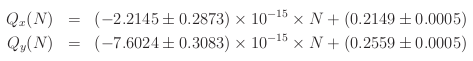 Effective impedance at PS injection
From Sacherer formula (CERN/PS/BR 76-21):



with
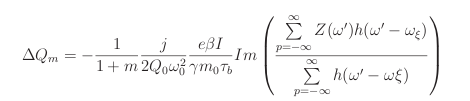 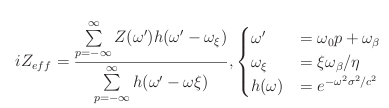 Effective impedance at PS injection
Horizontal:
Zeff=3.5 MOhm/m

Vertical:
Zeff=12 MOhm/m
Beam parameters at LHC extraction energy
Coherent tune shift at extraction
Horizontal tune decrease as a function of time (also in vertical).
Independent of the energy, visible on long plateau (B. Vandorpe)
Phenomena not understood.
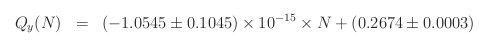 Effective impedance at extraction
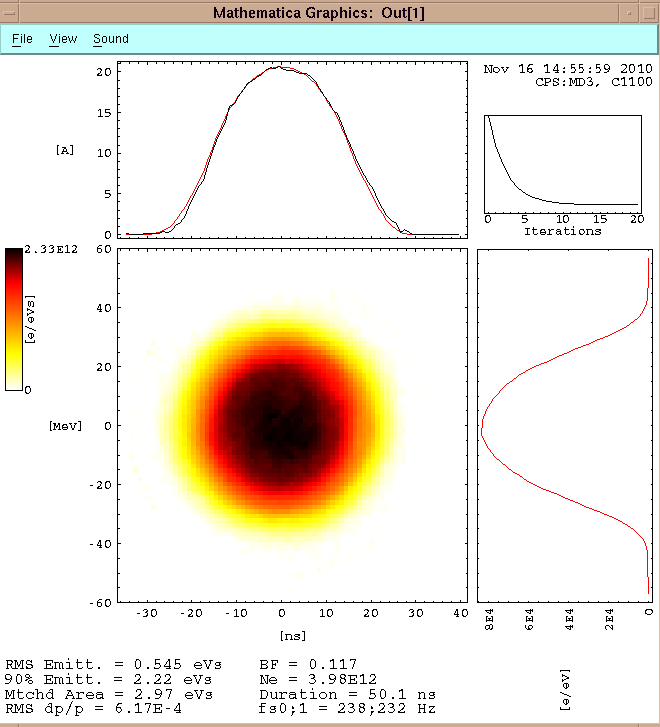 Horizontal:
Zeff~1 MOhm/m

Vertical:
Zeff=6.8 MOhm/m
Comments
No tune shift in horizontal plane @ extraction energy:ΔQcoh(x) ~ 0 ΔQcoh(x) ~ ΔQdipolar+ ΔQquadrupolar
Results for a flat chamber, with infinite plate.
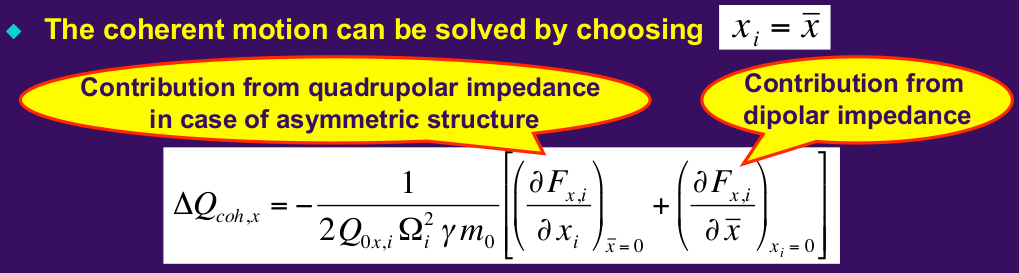 Courtesy, E. Metral
Effective impedance
From Sacherer formula (CERN/PS/BR 76-21):



with
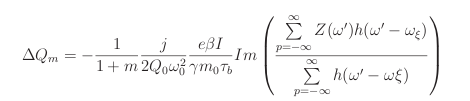 Dipolar part only! The quadrupolar part is not taken into account
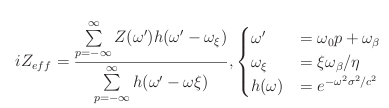 Comments
By using the Sacherer formula, only the dipolar part is taken into account
For the PS type vacuum chamber ΔQdipolar ~ ΔQquadrupolar (A. Burov et al. PRSTAB) 
In the vertical plane:Im(Zeff)=i 6.8MOhm/m would means Im(Zeff)dip~Im(Zeff)quad~i 3.4MOhm/m
Comments
Comparison with measurements done in 1989(R. Cappi, M. Martini et al)
@26GeV/c
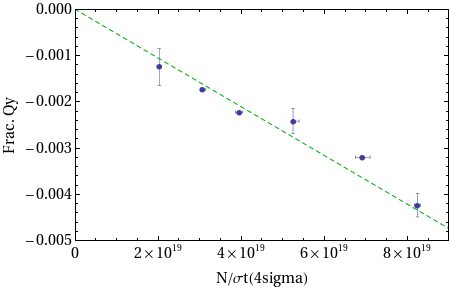 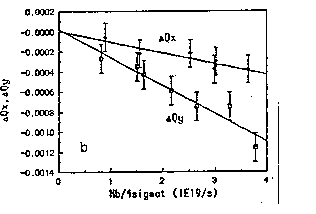 Caution: not the same beam condition (not the same bunch length etc …)
Estimation of the coherent tune shift due to the space charge at injection and extraction
Rough estimation of the space charge contribution in the impedance at injection.
Reference to “Tune shift and stop bands at injection in the CERN PS”, Y. Baconnier CERN/PS 87-89.
“Non penetrating field”
Laslett coefficients for elliptical chambera centered beam in the vacuum chambervalid for h/w < 0.7(B. Zotter CERN ISR-TH/72-8)
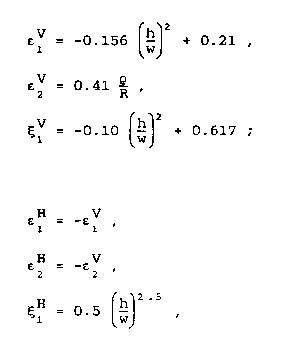 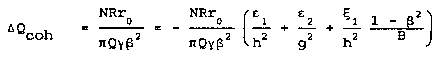 Estimation of the coherent tune shift due to the space charge at injection in the vertical plane
26 GeV/c
1.4 GeV/c
Estimated tune shift due to Space charge with analytical formulas
Total vertical tune shift
Estimation!
ΔQ-Space charge ~ ¼ Total measured ΔQ at injection
Conclusions - Remarks
Vertical : Zeff=12 Mohm/m @ 1.4 GeV/c and 6.8 MOhm/m @ 26 GeV/c
Horizontal: Zeff=3.5 Mohm/m and ~1MOhm/m
Measurements done in the past (1989) by R.Cappi et al and by Elias (2001) Zt(Vert)~3 MOhm/m and Zt(Hor)~1 MOhm/m 
Analytical formulas estimates ¼ the coherent tune shift due to space charge in the vertical plane.
MTE kickers (2006) ? The studies planed an 10% increase of the transverse impedance.
High order headtail modes
Observed on most of high intensity beams (AD, m~5,6), on the HI-LHC beam on the flat bottom at 1.4GeV (m~5,6)
Observed also on the MD beam (h=8, full σl=180ns, xiH~-0.8, xiV~-1) with m=6,7
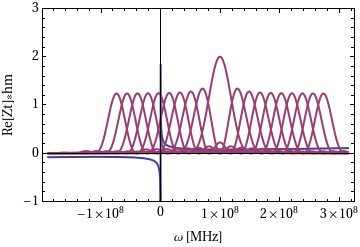 Mode> = 5 instable
m=0
*
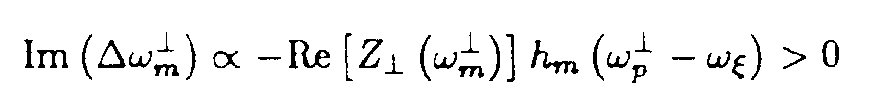 m=9,8,7,6,5
m=1
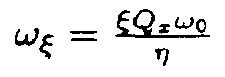 “High order headtail modes in the CERN PS”
R. Cappi
ωξ
High order headtail modes
Planned MD with the impedance team to stabilize the beam with the linear coupling.
 Rise time headtail instability (fit of the Re(ZtBB impedance)+Re(ZtResistive wall)
 With headtail simulation , I am still missing 2 nodes (m=3) (some simulation were done in the past by Elias and Benoit in 2007 PAC07)
Horizontal emittance blow up
25%
Blow up
Broad band impedance model
Im(Zt)
Real Tune shift measurements
Estimation of this part
Re(Zt)
Instability rise time measurements
Estimation of this part
wr
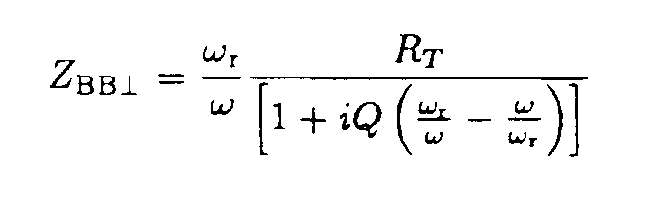 Courtesy R. Cappi, “Impedance Measurements”
Crossing Transition in the CERN PS
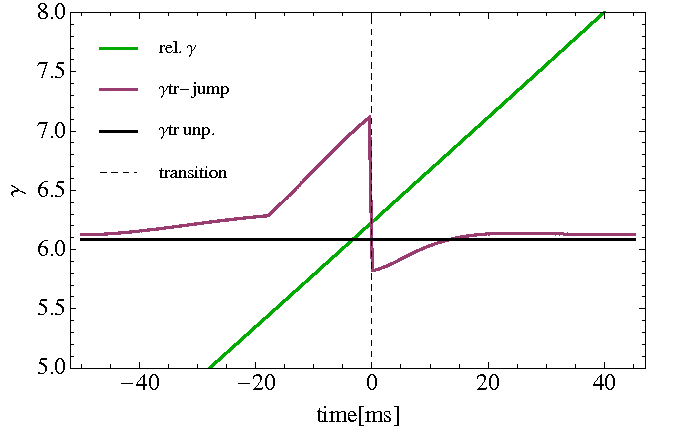 Asymmetrical gamma jump
In the past, avoid 'negative mass instability' and longitudinal space charge effect on bunch length.
Doublets and triplets (combined doublets) quadrupoles in non zero dispersion locations.
Designed for a Qx,y=6.25 with no tune shift.
Δγt=-1.24 in 500μs
RF stable phase jump at transition to keep the longitudinal focusing after transition energy
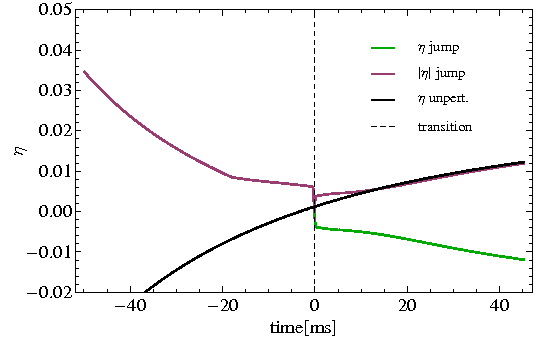 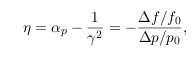 Crossing Transition in the CERN PS
Hor. beam envelop Hor. Emittance (1sigma) 5mm.mrad norm
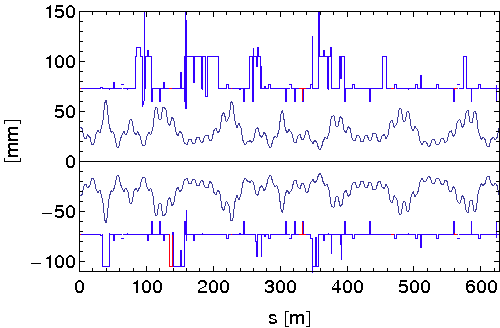 However …

Increase the Hor. beam size
Localized beam losses
High intensity beams fill the aperture
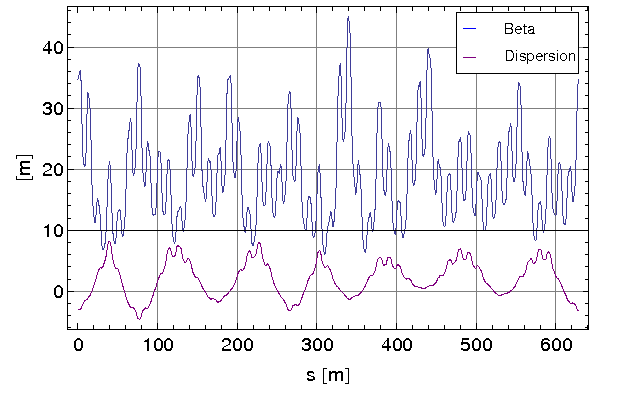 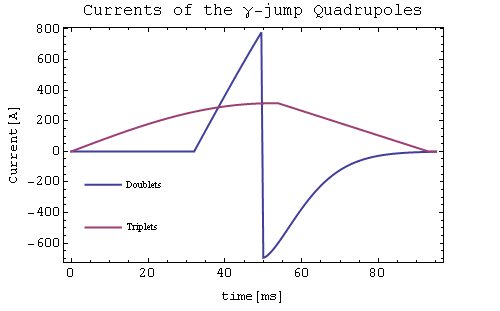 Motivations
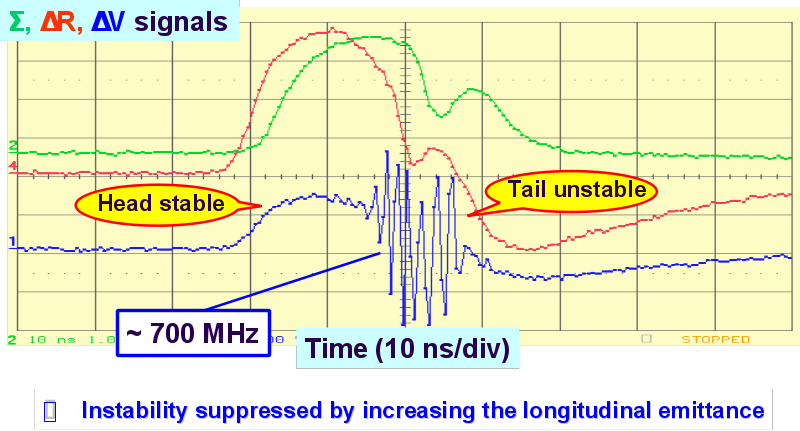 Understand the dynamics of the fast instability at transition (no synchrotron motion) with/without gamma jump
Improve stability of high intensity beams with gamma jump without compromising the longitudinal density.
Predict also transverse stability of the ultimate LHC beam in the PS at transition crossing
> 2.1 eVs are needed for 7e12 p/b
Single bunch
E. Metral, S. Hankock
(PS/RF Note 2002-198)

Courtesy E. Metral
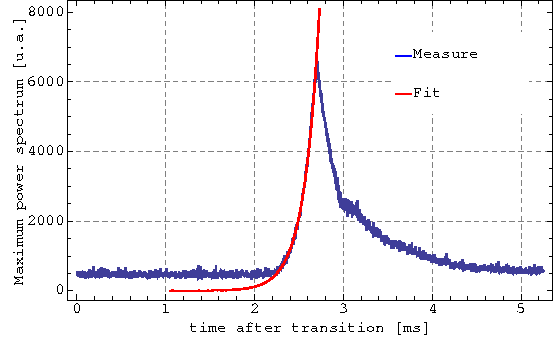 For OUR analysis:
     time growth = Max of the instability frequency in the FFT, while a filter is implementing in the analysis.
Vertical instability appears 2 ms after transition in the measurements, whereas depends of the absolute value of |η|
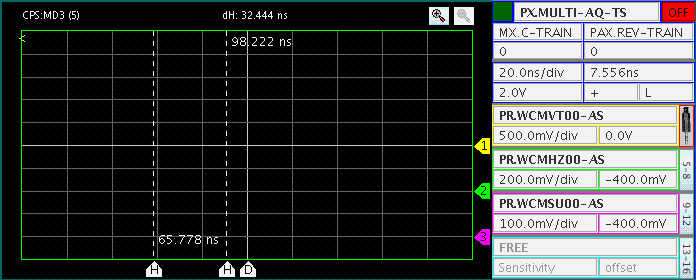 Instability measurements without gamma jump: beam setting-up
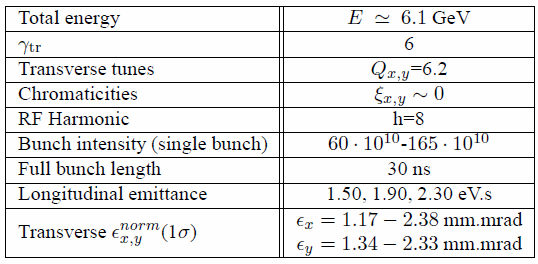 No gamma jump
Tuning the transition timing
Almost zero vertical chromaticity 'plateau' , create ideal condition for the fast vertical instability
PS magnets = combined function magnets
Working point controlled by Pole Face Winding
No vertical chromaticity measurements around transition energy over 15ms.
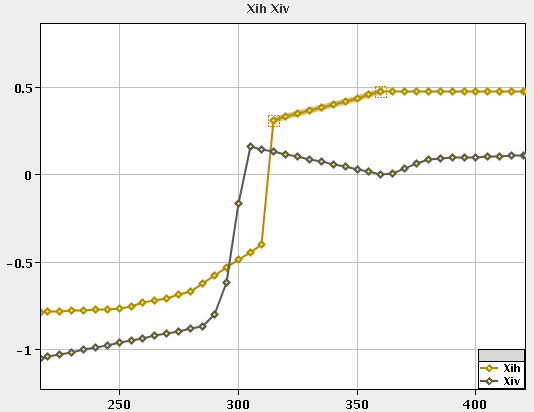 ΔQ/Q=ξ Δp/p
Instability measurements without gamma jump: expected vertical chromaticity
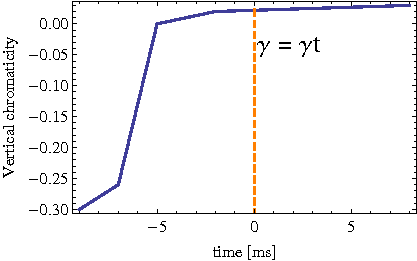 Vertical chromaticity slightly positive at transition
Instability measurements without gamma jump: beam setting-up
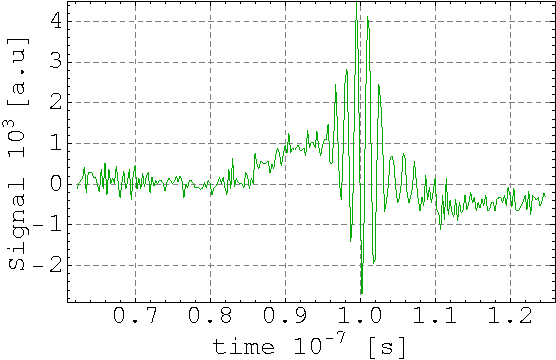 Instrumentation: wide band pickup, band width 2.5MHz-1GHz(See the “A 1.5 GHz wide-band beam position and intensity monitor for the electron-positron accumulator (EPA)”)
No measurements of the vertical position of the bunch centroid, but of the transverse profile.
The pickup is acted as filter, to compute the bunch centroid position:<y> = Δ/Σ  where Δ is the difference signal (transverse) and Σ the sum signal (longitudinal)
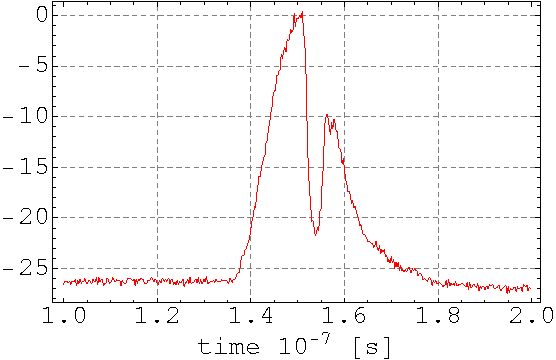 Time growth of the instability
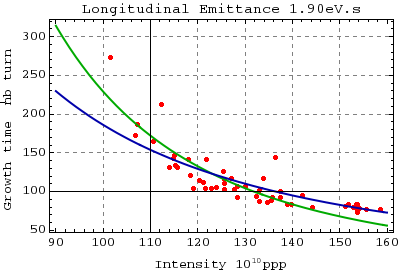 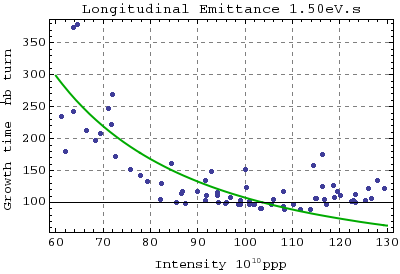 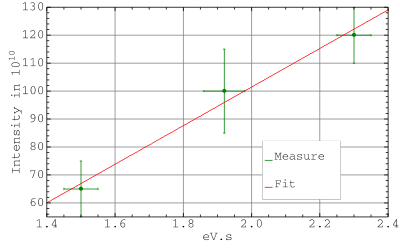 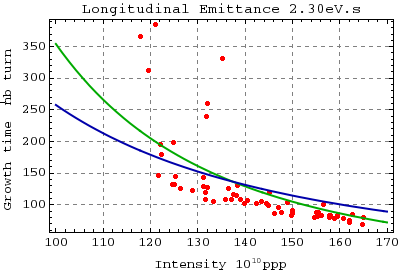 Measurements without gamma jump: summary
Vertical fast instability
Travelling wave with high frequency oscillation pattern ~700MHz: head of the bunch stays stable, while the instability starts in the middle of the bunch, the tail becomes unstable
Without gamma jump, the vertical instability start up to 2ms after transition energy.
Fast instability , take few turns to develop, much less than one synchrotron period.
TMCI characteristics.
Measurements without gamma jump: summary
We did not check yet the tune shift
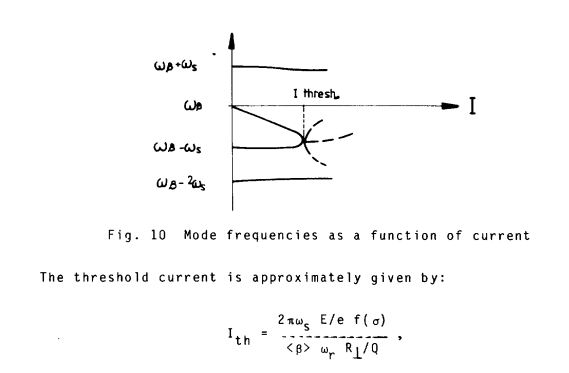 * B. Zotter, CAS, 1984
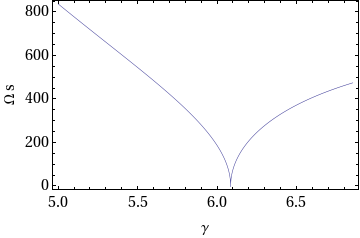 Instability simulations
HEADTAIL code
Broad band impedance model:in the past (1989)frequency resonator=1GHzquality factor Q=1Transverse shunt impedance Rs=3MΩ/m
Flat chamber
No longitudinal and transverse space charge
Acceleration
No higher orders in momentum compaction.
Chromaticity as in measurements
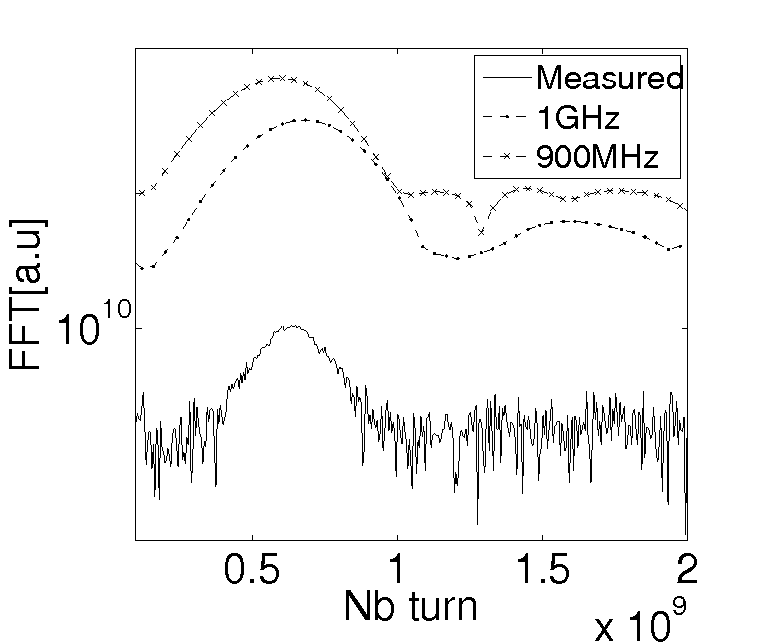 Measurements
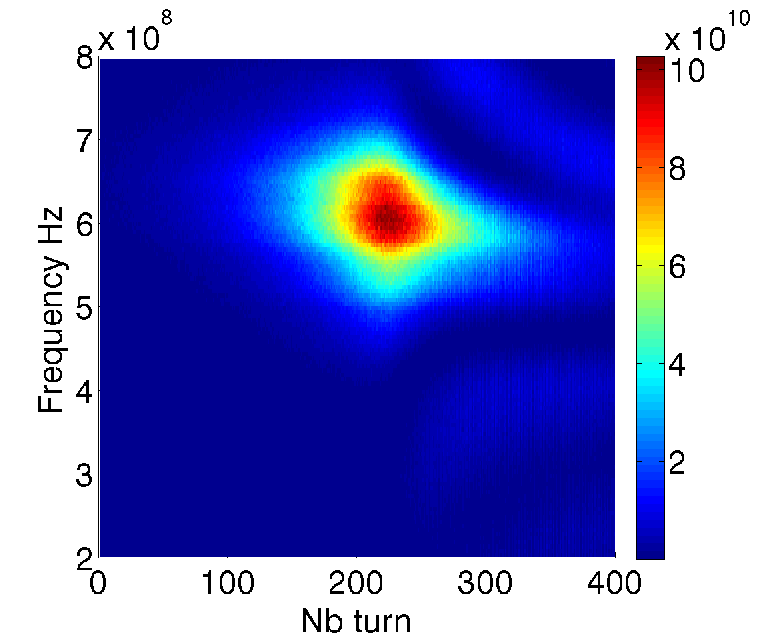 Simulated resonator frequency=900MHz
Simulated resonator frequency=1GHz
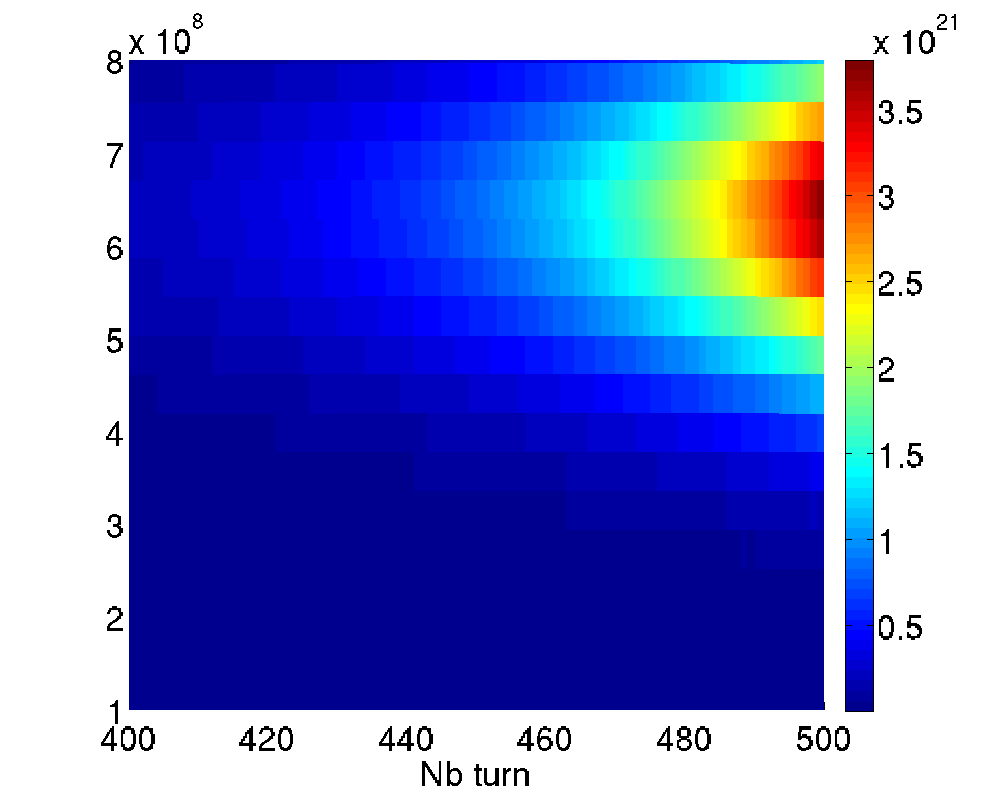 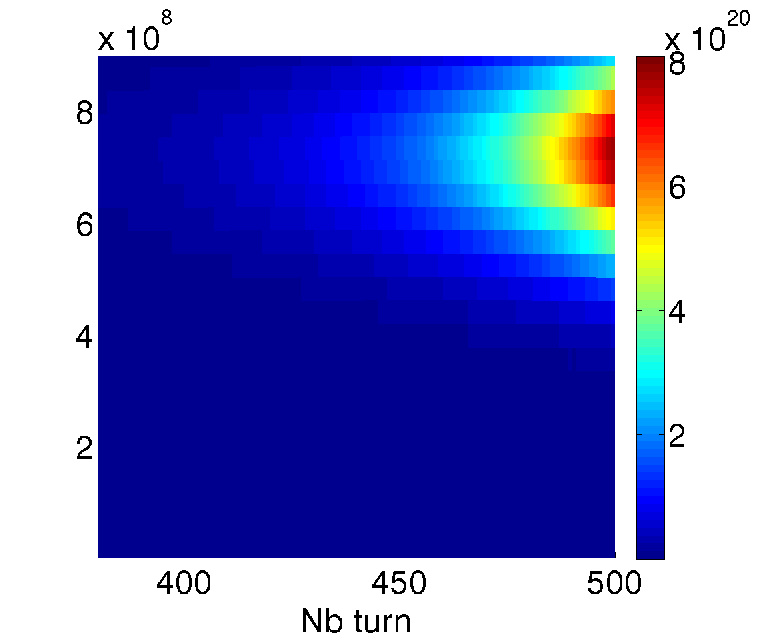 Transverse shunt impedance Rs
Intensity 120e10 protons single bunch
long. emittance(1 sigma)=1.9eVs
Time growth in measurements=120 turns (one PS turn=2.2microsecond)
Resonator frequency=1GHz, Q=1.
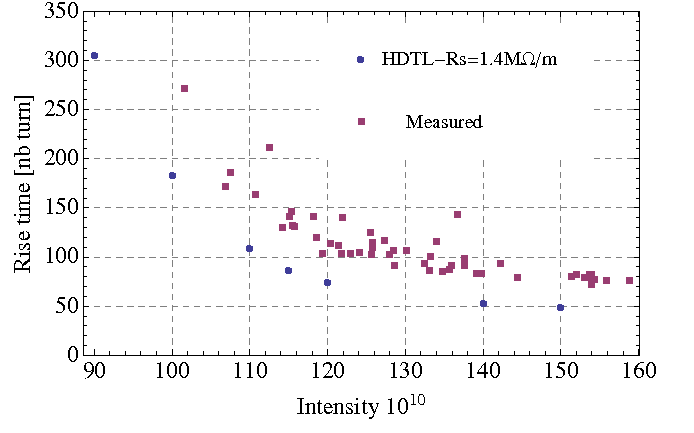 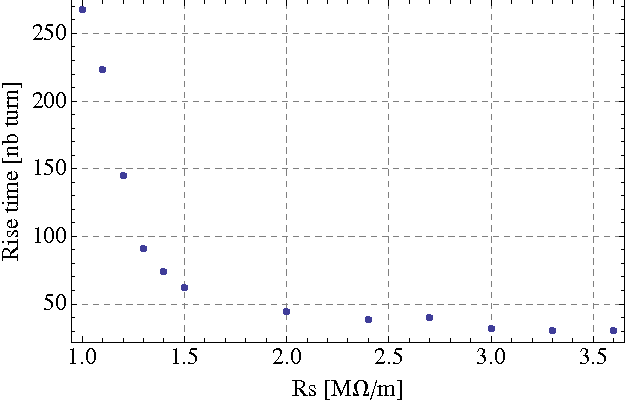 Offset of 25 turns in measurements with respect to HEADTAIL simulations
Transverse shunt impedance Rs
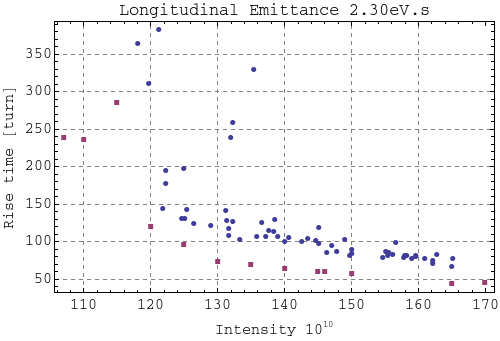 Rs=1.4 MOhm/m
Rs=2 MOhm/m
Longitudinal emittance 1.5eVs
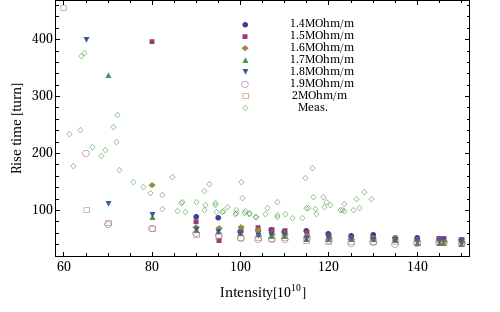 Offset of 25 turns in measurements with respect to HEADTAIL simulations
TMCI threshold
The 1.5eVs does not fit for Rs=1.4MOhm/m
Rs =2MOhm/m is a better fit probably because the longitudinal emittance is slighlty varying by 20% with the intensity.
Instability measurements with gamma jump
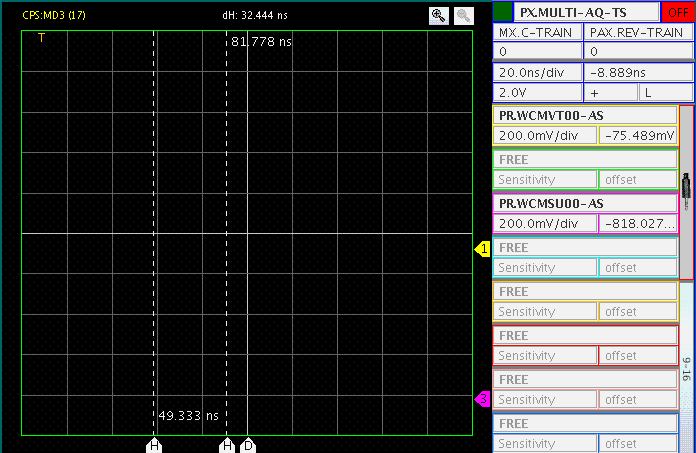 Measurements with gamma jump: setting up still on going
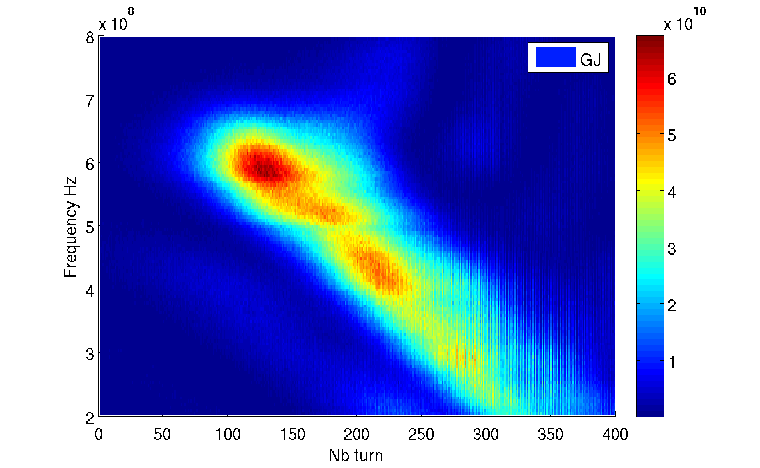 Trying to keep the vertical chromaticity plateau

 Transition time changed by several milliseconds ~6ms with gamma jump

 Issues to set the beam since losses occur due to the optics distortion.
Gammajump in Headtail
Benchmark with HEADTAIL: Summary
Broadband impedance model   Rs~1.4 Mohm/m, fr=1GHz, Q=1 → Rough model
 Coherent tune shift measurements at injection done in 1989 Rs=3MOhm/m: global impedance measurements (Dipolar and quadrupolar part of the impedance) 
A. Burov, V. Danilov, Phys.Rev. Lett., Vol.82, Nb.11

 In HEADTAIL, rise time calculation, mostly  dipolar part fitting.
 Strong need of a better PS impedance model like in the SPS
 Most of the high intensity beams are unstable (injection, transition …)
Conclusions - Outlooks
Fast vertical instability believed to be a Transverse Mode Coupling 
Estimation of the vertical dipolar part of the broadband impedance.
Strong need of a better impedance model for the PS
- Questions about transverse space charge? (G. Rumolo, MOA2IS02, ICAP06)
- Implement gamma jump in HEADTAIL
- Find an alternative cure for the transverse instability instead of compromising the longitudinal emittance (via chromaticity, new gamma jump scheme etc..)
Thank you for your attention !
Thanks to B. Salvant, E. Benedetto, E. Metral, G. Rumolo, R. Steerenberg